May 2020
Coordinated Spatial Reuse: Focus on Downlink
Date: 2020-05-07
Authors:
Slide 1
Jonghun Han, Samsung
May 2020
Recap: Coordinated SR (C-SR)
C-SR is a simple Multi-AP coordination scheme that can increase spectrum efficiency by reusing the same time/frequency resources among multiple BSSs

C-SR procedure
C-SR procedure with unsolicited method [1]
General C-SR procedure [2]

C-SR performance gain
Compared to OBSS-PD and TDD [3]
Compared to EDCA and complete control [4]
Compared to C-OFDMA and OBSS-PD [5]

In this contribution, we divide the downlink (DL) C-SR procedure into 3 phases and investigate several issues of C-SR operation
Slide 2
Jonghun Han, Samsung
May 2020
Issue 1: C-SR Coordination Policy
AP
STA
[Option 1]
DL TX
C-SR gain comes from appropriate Tx power management

Option 1: bi-directional coordination
Sharing AP and shared AP negotiate the appropriate Tx power combination
Could be better in terms of sum throughput
Additional signaling overhead 

Option 2: one-way coordination  (Preferred)
Sharing AP determines Tx power without a coordination process and limits the Tx power of shared AP to protect transmissions of sharing AP
Sharing AP does not need to sacrifice its performance
Less overhead
Sharing AP
Shared AP
Negotiated power
Negotiated power
Enough power
Sharing AP
Shared AP
Less power
[Option 2]
Slide 3
Jonghun Han, Samsung
May 2020
C-SR Procedure into 3 Phases
1
3
AP
STA
AP1
AP2
Signal
2
4
Slide 4
Jonghun Han, Samsung
May 2020
C-SR Procedure into 3 Phases
Announcement phase: after AP obtains TXOP
If the AP is willing to share the obtained TXOP, it becomes a sharing AP
Sharing AP’s action list
Select the shared AP from the AP candidate set
Considering DL STA’s SINR of sharing AP
Trigger the shared AP’s transmission using announcement frame
Essential information: AP ID, Tx power limit
Transmission phase: after the potential shared AP obtains the shared TXOP
If an AP receives the announcement frame successfully and is willing to participate in the C-SR transmission, the AP becomes a shared AP
Shared AP’s action list
Set Tx power based on the guide obtained from the announcement frame
C-SR transmissions (including block acknowledgement) of the sharing/shared APs occur simultaneously in the shared TXOP
Assumption: start/end time of  C-SR transmissions are aligned
Slide 5
Jonghun Han, Samsung
May 2020
Issue 2: Obtaining/Delivering Path Loss
AP who is willing to share its TXOP requires …
Path loss with neighboring C-SR capable AP
Can obtain from a measurement
Path loss with associated STA
Can obtain from a report
Path loss between associated STA and neighboring C-SR capable AP
Can obtain from a report

How to calculate path loss? 
STA can use beacon as a reference of path loss estimation
(Beacon Tx power) – (Beacon Rx signal strength)

We need an element or a field which indicates beacon Tx power information. C-SR capable AP can include the element or the field in the beacon frame.
Slide 6
Jonghun Han, Samsung
May 2020
Issue 2: Obtaining/Delivering Path Loss
1
2
AP1
AP2
Jonghun Han, Samsung
Slide 7
May 2020
Issue 2: Obtaining/Delivering Path Loss
TPC report element format defined in baseline specification





TPC report procedure
Solicited
TPC request frame and TPC response frame (action frames)
Unsolicited
A TPC report element is included in Beacon or Probe response frame without a corresponding request

C-SR supporting AP will use this element to indicate its beacon transmission power
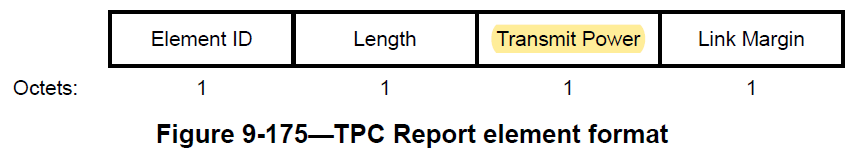 Slide 8
Jonghun Han, Samsung
May 2020
C-SR Procedure Example: 2-BSS DL/DL
AP2 obtains the shared TXOP  shared AP
AP1 obtains TXOP  sharing AP
Collecting
Capability/Path loss
C-SR-A
DL MU
AP1
BA
STA1-1
BA
STA1-2
DL MU
AP2
Measuring and
Collecting
Path loss
Report
BA
STA2-1
BA
STA2-2
Announcement Phase
Preparation Phase
Transmission Phase
Measurement
Report
* C-SR-A: C-SR announcement frame
Slide 9
Jonghun Han, Samsung
May 2020
Issue 3: Block Acknowledgement (BA) Separation
Problem
BA transmissions of STAs simultaneously occur in the shared TXOP
Tx power limit applies to shared AP’s transmission
Solution
Separation of BA transmissions of the STAs associated with sharing/shared AP
Options for BA separation
[Option 1] Non-overlapping resources for BA (preferred)
Allocate non-overlapping frequency resources for BAs of sharing/shared AP
Non-overlapping frequency resource allocation for BA is determined by the sharing AP and included in the announcement frame
[Option 2] Implicit BA for sharing AP side, and delayed BA for shared  AP side
Pros: simple
Cons: overhead
Slide 10
Jonghun Han, Samsung
May 2020
Issue 3: Block Acknowledgement (BA) Separation
[Option 1] Non-overlapping resources for BA in detail
Two-level BA separation
Level 1: BA separation among sharing/shared APs
E.g. upper 40MHz for sharing AP, lower 40MHz for shared AP
Level 2: BA separation between DL STAs in each BSS (DL MU PPDU case)
STAs send the immediate response according to the resource allocation information that is carried in the TRS control subfield
frequency
3
40MHz
Shared AP
SIFS
1
same 40MHz
time
frequency
4
Sharing AP
40MHz
2
time
Slide 11
Jonghun Han, Samsung
May 2020
Summary
We divide C-SR procedure into 3 phases according to TXOP acquisition status of sharing/shared AP

We believe that one-way coordination is an appropriate policy to manage the Tx power of sharing/shared AP in C-SR operation

To determine the maximum Tx power of shared AP, sharing AP collects path loss information from the associated STAs and neighboring C-SR capable APs by soliciting reports

We propose two options for BA separation
Slide 12
Jonghun Han, Samsung
May 2020
Straw Poll #1
Do you agree that in 11be sharing AP limits the shared AP(s)’ transmission power during the shared TXOP in C-SR procedure?
Sharing AP may reduce its transmission power in the shared TXOP
Shared AP(s) shall follow the transmission power limit indicated by sharing AP in the shared TXOP
Shared AP’s transmission power limit is included in the announcement frame 
Shared AP’s transmission power is limited by the information provided by the sharing AP and the information is included in the announcement frame
NOTE: the term, shared TXOP, can be changed
NOTE: the field indicating transmission power limit and its encoding are TBD
Note: the exact format of the information in the announcement frame is TBD
Slide 13
Jonghun Han, Samsung
May 2020
Straw Poll #2
Do you agree that in 11be C-SR capable AP indicates its beacon transmission power in beacon frame?
The beacon transmission power can be included in either one of element or field
The element or field indicating the beacon transmission power and its encoding are TBD
Note: C-SR capable AP may utilize TPC request/report element defined in the baseline spec
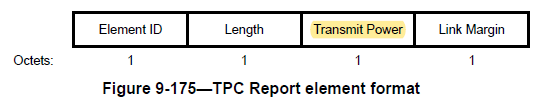 Slide 14
Jonghun Han, Samsung
[Speaker Notes: TPC Report element can be included in a Beacon frame or Probe Response frame]
May 2020
Straw Poll #3
Do you agree that in 11be the signaling for reporting path loss values is required?
Signaling details are TBD
NOTE: We may reuse Measurement request/response procedure defined in the baseline spec
Slide 15
Jonghun Han, Samsung
May 2020
Straw Poll #4
Do you agree that in 11be sharing AP allocates non-overlapping frequency resources of block acknowledgements for each sharing AP and shared AP(s) for C-SR operation?
Allocating non-overlapping frequency resource shall be determined by sharing AP 
Minimum unit of frequency resource allocation is 20MHz
The way of indicating non-overlapping frequency resources for block acknowledgement is TBD
Slide 16
Jonghun Han, Samsung
May 2020
Reference
[1] 802.11-20/0410r4 “Coordinated Spatial Reuse Procedure”, Sungjin Park
[2] 802.11-20/0576r1 “Coordinated Spatial Reuse Protocol”, Yongho Seok
[3] 802.11-20/0457r1 “Discussion on Coordinated Spatial Reuse Operation”, Kosuke Aio
[4] 802.11-20/0107r1 “Multi-AP coordination for spatial reuse”, Dmitry Akhmetov
[5] 802.11-20/0073r0 “On Coordinated Spatial Reuse in 11be”, Jianhan Liu
Slide 17
Jonghun Han, Samsung
May 2020
APPENDIX
Slide 18
Jonghun Han, Samsung
May 2020
Calculation of Shared AP’s Tx Power Limit
1
3
AP
STA
AP1
AP2
Signal
2
4
Slide 19
Jonghun Han, Samsung
May 2020
Comment RESOLUTION
Slide 20
Jonghun Han, Samsung
May 2020
Parameterized Spatial Reuse
Objective
AP uses a trigger frame to allow spatial reuse of OBSS STA(s)
Operation
AP indicates “Acceptable Rx Interference Level” in the trigger frame
PSR-capable STA transmits with reduced power guided by the ARIL
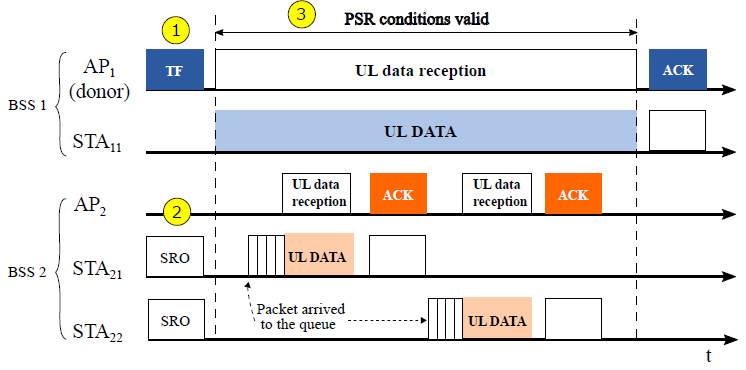 Slide 21
Jonghun Han, Samsung
[Speaker Notes: OBSS-PD: relaxing the CCA threshold]
May 2020
Major Difference Between PSR and C-SR
EDCA or Trigger-based Access?
In PSR, TXOP owner “allows” EDCA-based access of “random” OBSS STA(s)
In C-SR, TXOP owner (sharing AP) “shares” its TXOP with a “designated” shared AP. The shared AP is able to access the medium without EDCA.
Sharing AP’s shared TXOP Usage
In PSR, TXOP owner always uses its TXOP for UL transmission. But in C-SR sharing AP is allowed to use DL transmission in the shared TXOP
Allowing DL transmission of sharing AP requires additional path loss signaling compared to TXOP owner of PSR
Sharing AP needs to consider DL STA’s SIR.
Path loss estimation/collection procedure 
In PSR, OBSS STA doesn’t need additional signaling in terms of path loss
STA utilizes Trigger frame for path loss estimation
AP doesn’t need to collect path loss
C-SR requires additional signaling in terms of path loss
STA utilizes Beacon frame for path loss estimation
AP needs to collect path loss information to calculate the limitation of shared AP
Slide 22
Jonghun Han, Samsung
[Speaker Notes: OBSS-PD: relaxing the CCA threshold]
May 2020
Non-overlapping BA
Necessity of non-overlapping BA
Since we don’t know the simultaneous reception of overlapping BA(s) at sharing/shared AP are successful or not, we should take a safe/conservative approach
In a protocol design point of view, allowing multiple overlapping transmission without power/freq. management is not a desirable solution

Preamble overlapping issue
[Case1] BAs of sharing/shared STA are assigned to the RUs in the different 20MHz
No preamble overlap between BAs of sharing/shared STA
[Case2] BAs of sharing/shared STA are assigned to the RUs in the same 20MHz
Sharing AP should assign different 20MHz BW for BAs of sharing/shared STAs
Slide 23
Jonghun Han, Samsung
May 2020
Etc.
Transmission power indication in Beacon frame
TPC report element is defined in the specification and can be used to indicate beacon transmission power (slide 8 added)

Path loss signaling overhead
Since path loss values are semi-static, once path loss collection is done, then AP can use collected path loss information for a while. 
Path loss collection is AP-side implementation issue

C-SR considering UL
I will cover it in the another contribution DCN 11-20/1040
Slide 24
Jonghun Han, Samsung